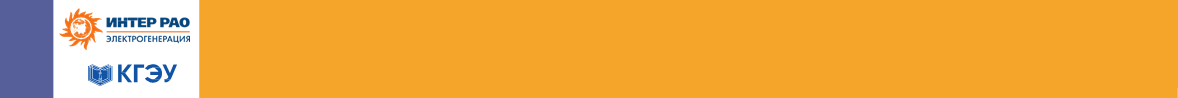 Конкурс проектных работ «Юные энергетики»
Название Проектной 
работы
_______________________
Авторы:_____________________________
Руководитель:_______________________
Место для фото 
или иллюстрации
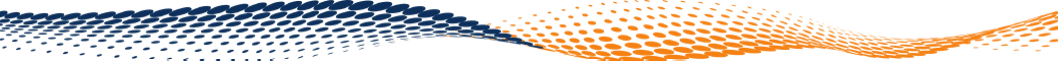 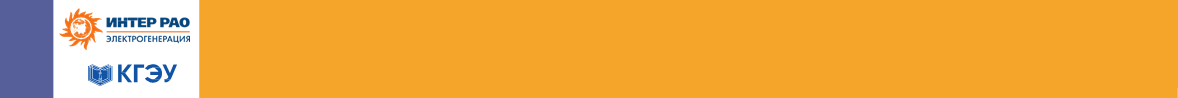 Описание проблематики
Характеристика замысла проекта (1 слайд)
Попробуйте кратко ответить на вопросы:
Место для фото 
или иллюстрации
Что именно вы сделали?
 Для чего нужен данный проект? 
 Какую проблему он решает?
 Кому может быть полезен проект?
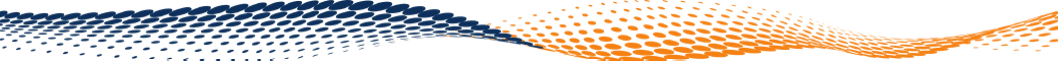 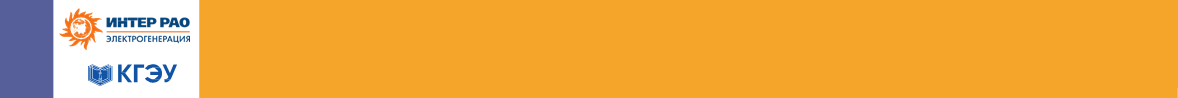 Предлагаемые решения
Презентация объекта с учетом актуальности, востребованности, существования аналогов.
Характеристика уникальности проектной идеи.
Место для фото 
или иллюстрации
Попробуйте кратко ответить на вопросы:
Какие есть аналоги предложенного проекта?
 В чем отличие вашего проекта от существующих аналогов?
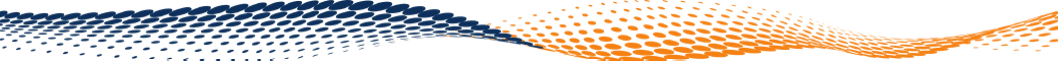 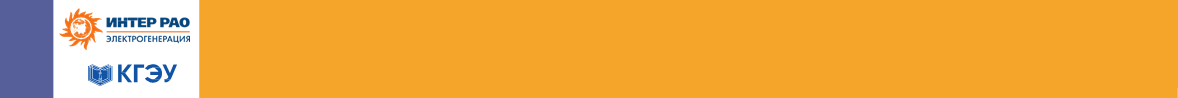 Подходы и технологии
Описание подходов или 
технологии, с помощью 
которых задуманный проект может быть реализован (1-3 слайда)
Место для фото 
или иллюстрации
Попробуйте кратко ответить на вопрос:
Как достичь намеченных целей?
 Какие методы, технологии, или инструменты применяются при реализации?
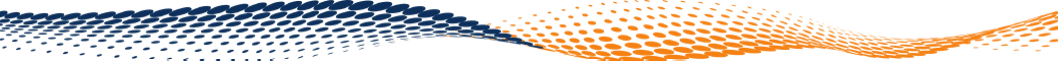 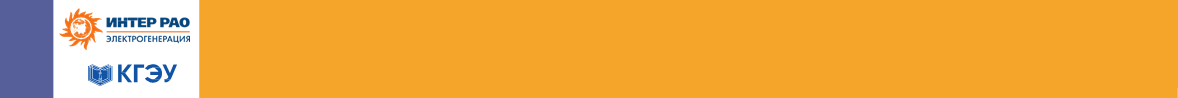 План работы над проектом
Описание плана работы над проектом 
(1 слайд)
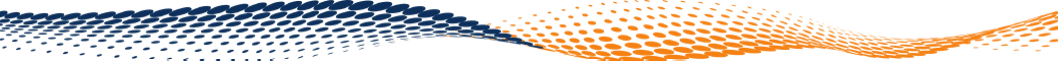 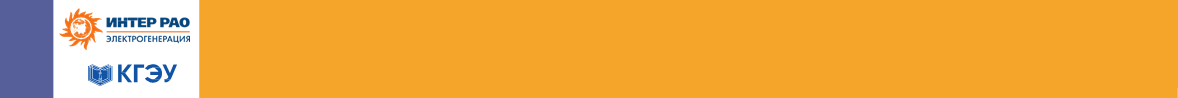 Этапы работы
Место для фото 
или иллюстрации
Место для фото 
или иллюстрации
Место для фото 
или иллюстрации
Отражение основных этапов реализации проекта (1-3 слайда)
Попробуйте кратко ответить на вопросы:
Какие шаги были предприняты для осуществления вашего проекта?
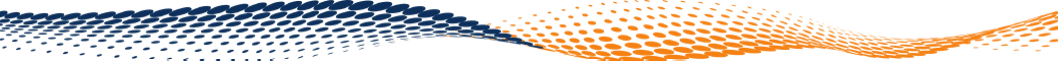 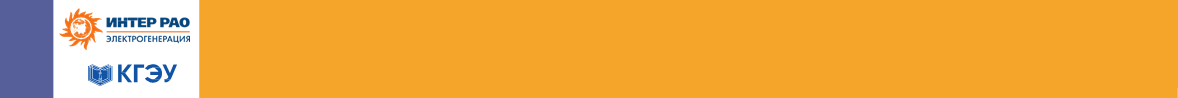 Этапы работы
Место для фото 
или иллюстрации
Место для фото 
или иллюстрации
Место для фото 
или иллюстрации
Отражение основных этапов реализации проекта (1-3 слайда)
Попробуйте кратко ответить на вопросы:
Какие шаги были предприняты для осуществления вашего проекта?
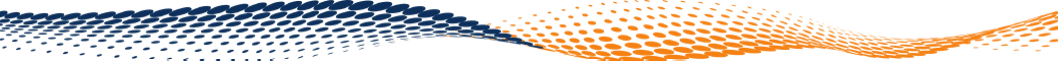 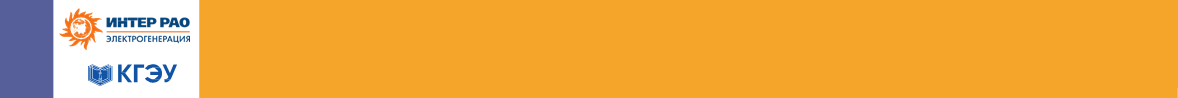 Этапы работы
Место для фото 
или иллюстрации
Место для фото 
или иллюстрации
Место для фото 
или иллюстрации
Отражение основных этапов реализации проекта (1-3 слайда)
Попробуйте кратко ответить на вопросы:
Какие шаги были предприняты для осуществления вашего проекта?
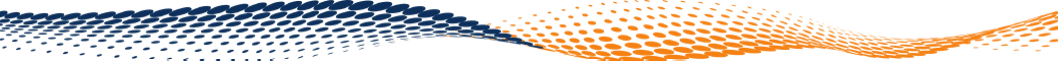 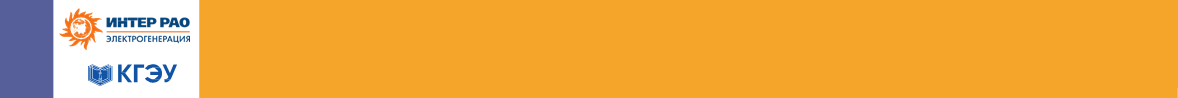 Результаты
Демонстрация итогов вашей работы, 
описание итогового «продукта» (макета, прототипа, чертежа, 3D-модели, прочее). 
Опишите связь между задуманным (планом) и реализованным (результатом) в проекте  (1-2 слайда)
Место для фото 
или иллюстрации
Попробуйте кратко ответить на вопрос:
Что получилось в итоге?
Что получилось лучше/хуже, чем задумывалось? 
Почему был использован такой дизайн, способ компоновки, такие материалы?
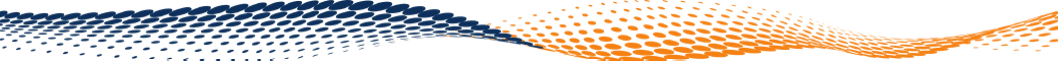 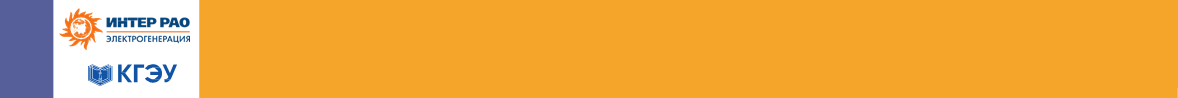 Результаты
Демонстрация итогов вашей работы, 
описание итогового «продукта» (макета, прототипа, чертежа, 3D-модели, прочее). 
Опишите связь между задуманным (планом) и реализованным (результатом) в проекте  (1-2 слайда)
Место для фото 
или иллюстрации
Попробуйте кратко ответить на вопрос:
Что получилось в итоге?
Что получилось лучше/хуже, чем задумывалось? 
Почему был использован такой дизайн, способ компоновки, такие материалы?
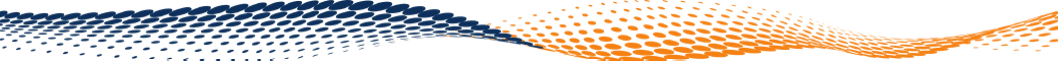 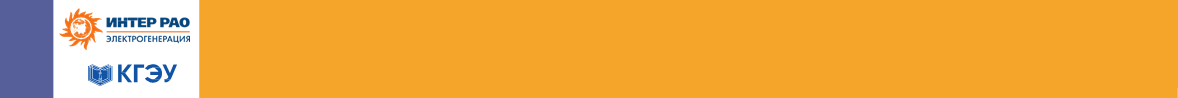 Выводы
Подведение итогов Проектной работы
(1 слайд)
Попробуйте кратко ответить на вопрос:
Место для фото 
или иллюстрации
Как вы сами оцениваете качество полученного результата?
Что бы вы в дальнейшем добавили/изменили в подходе и конечном проекте, чтобы его улучшить?
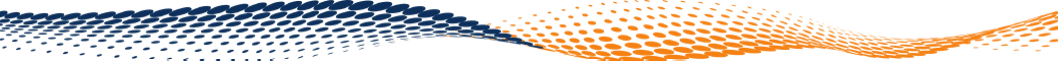 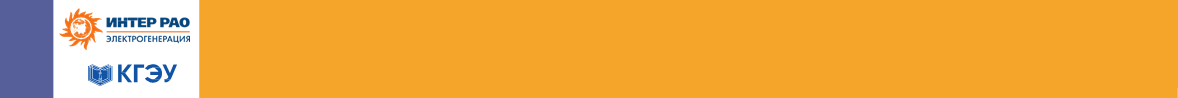 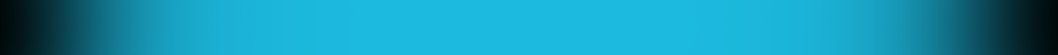 Спасибо за внимание!
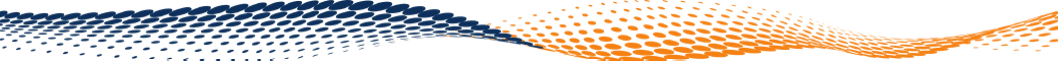